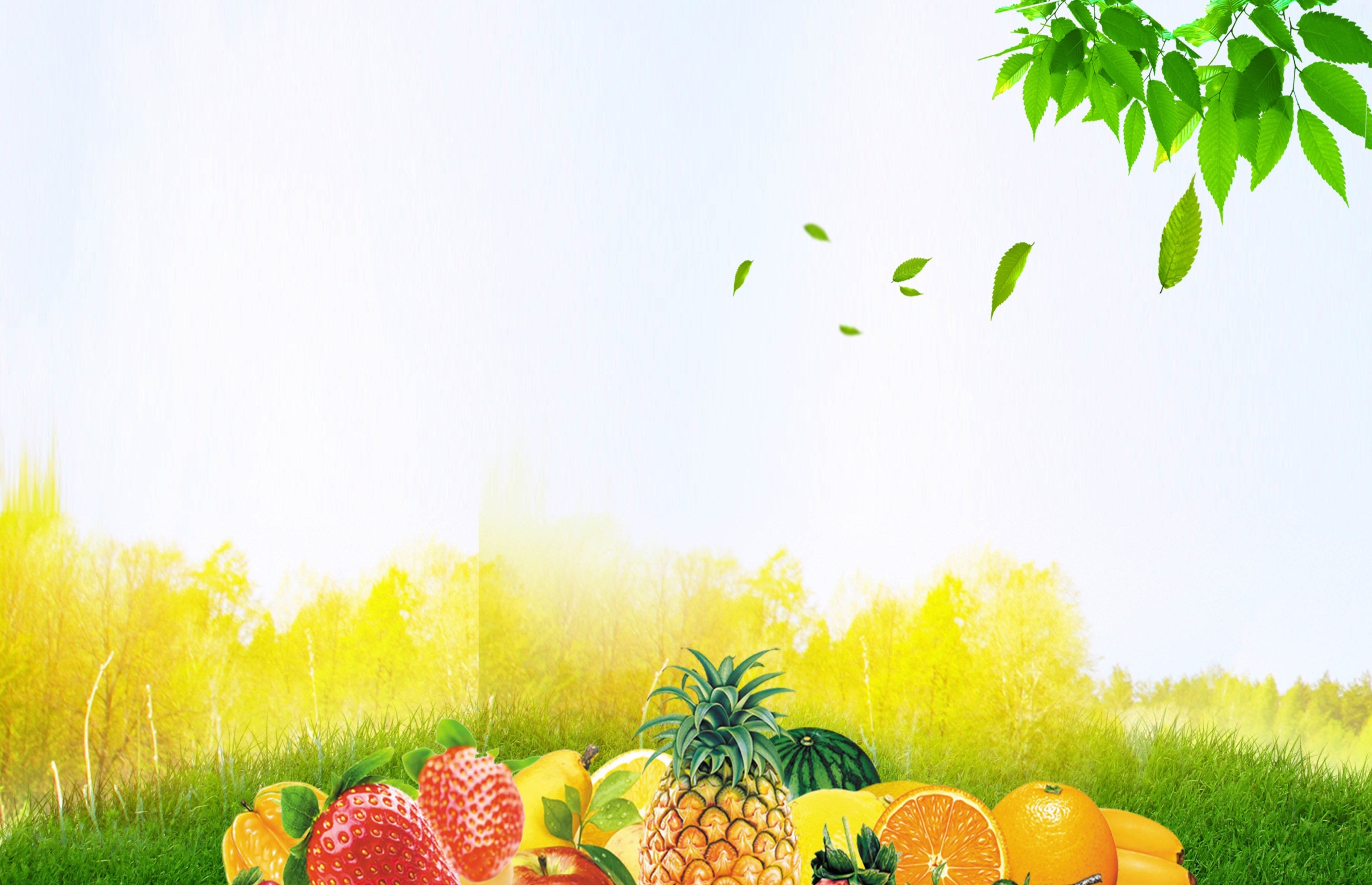 Муниципальное казенное дошкольное образовательное учреждение Искитимского района    Новосибирской   области   детский  сад  комбинированного вида «Красная шапочка»  р.п. Линево_________________________________________________________________________Адрес: 633216 р.п. Линево 4 - микрорайон д. 15,  Искитимский  район, Новосибирская обл., тел/ факс (8) 383 -43-33-821 Е-mail:shapocka-linevo@mail.ru
Развлечение
«Фруктово – ягодный микс»
для средней группы «Хозяюшка»
(4.08.2022г).
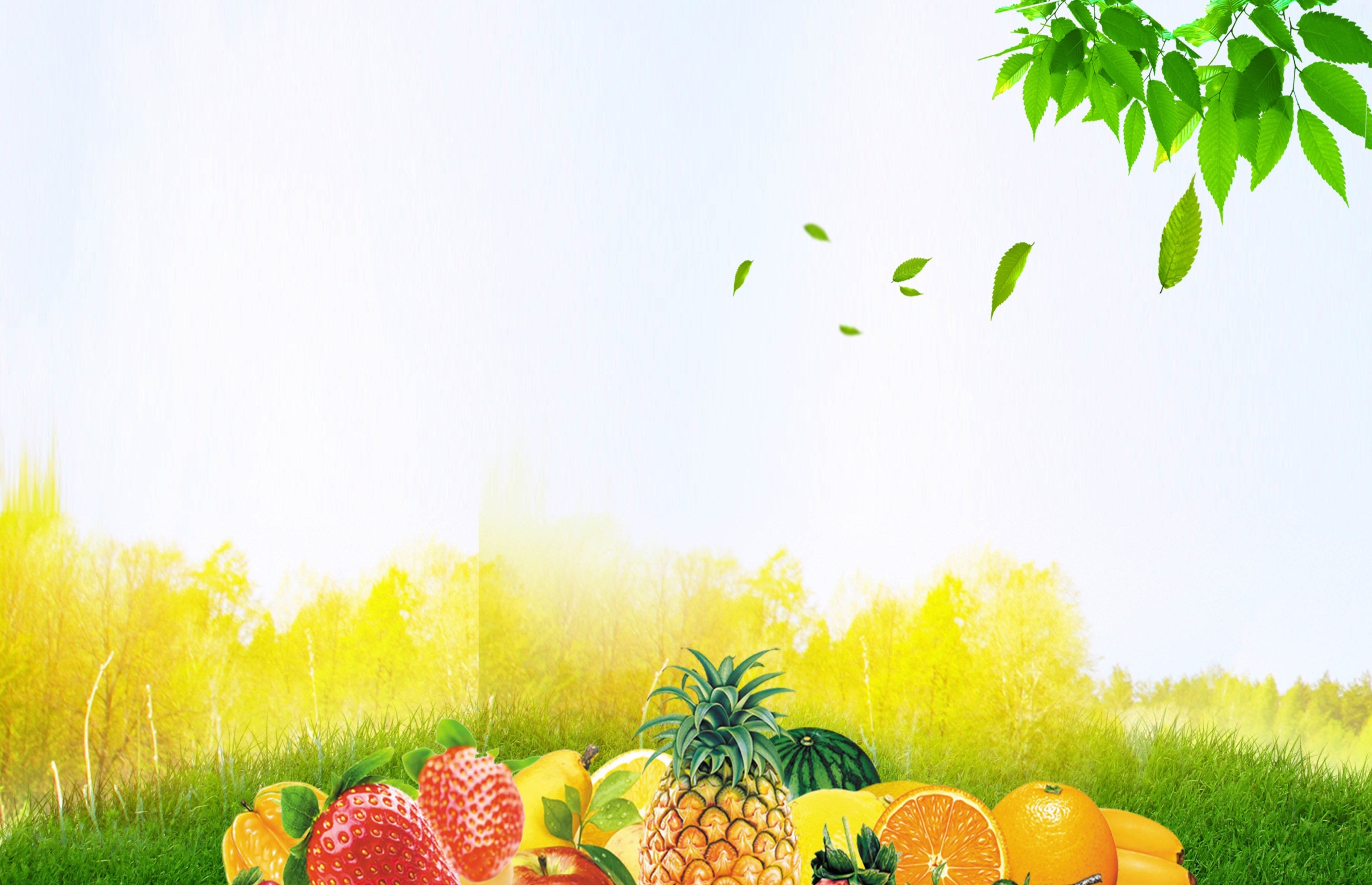 Цель: создание благоприятного эмоционального состояния, расширение знаний о ягодах и фруктах.
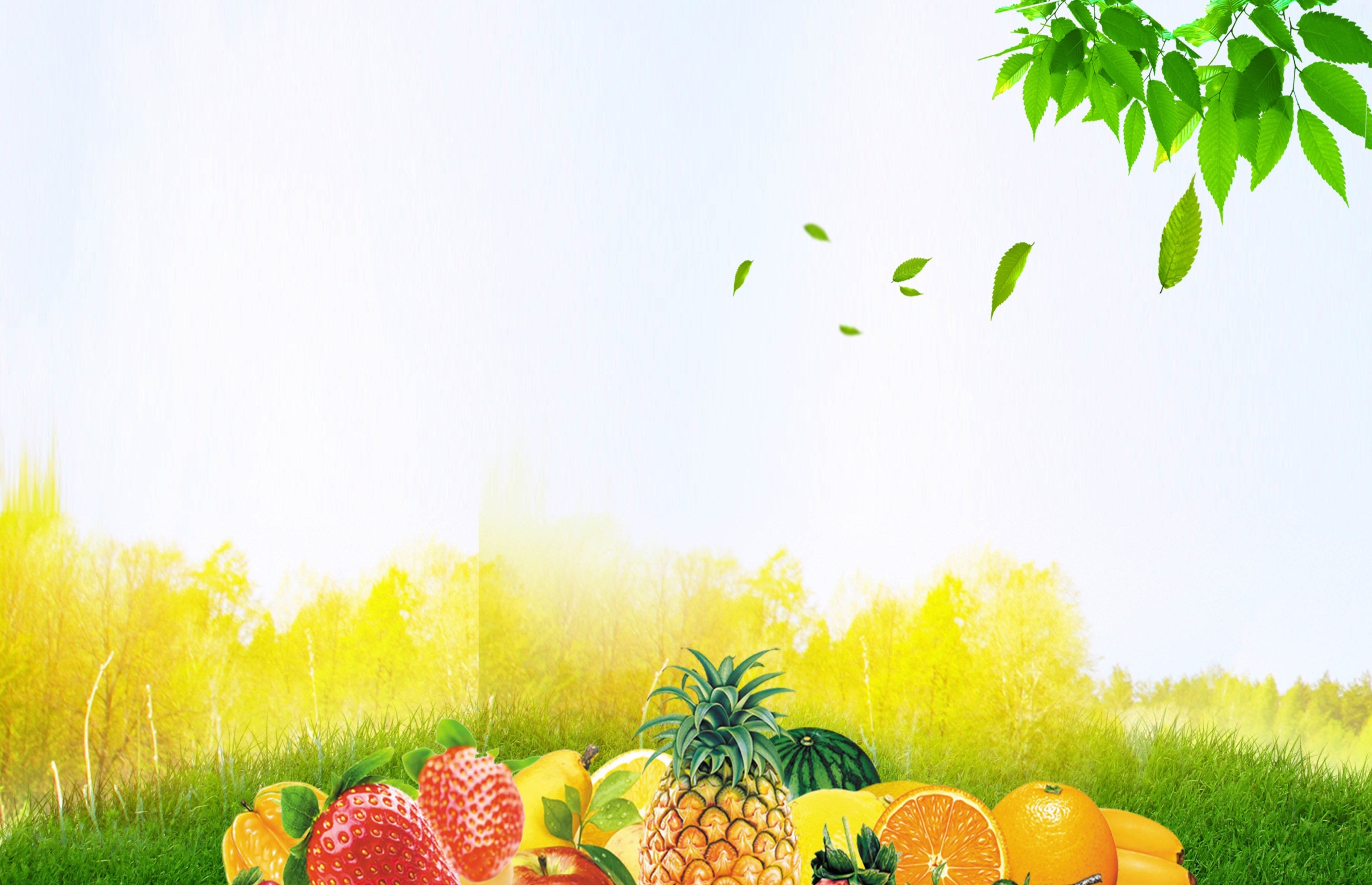 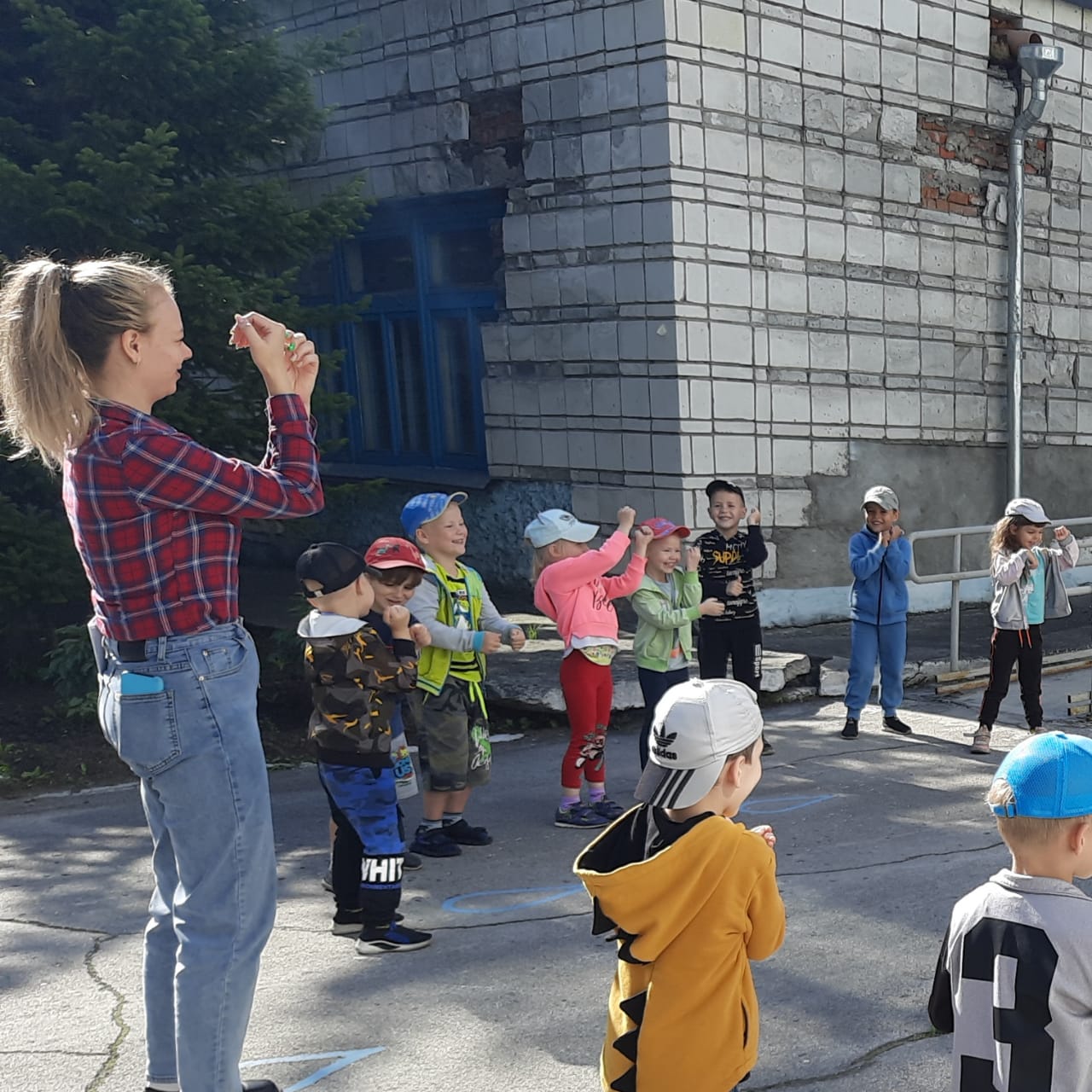 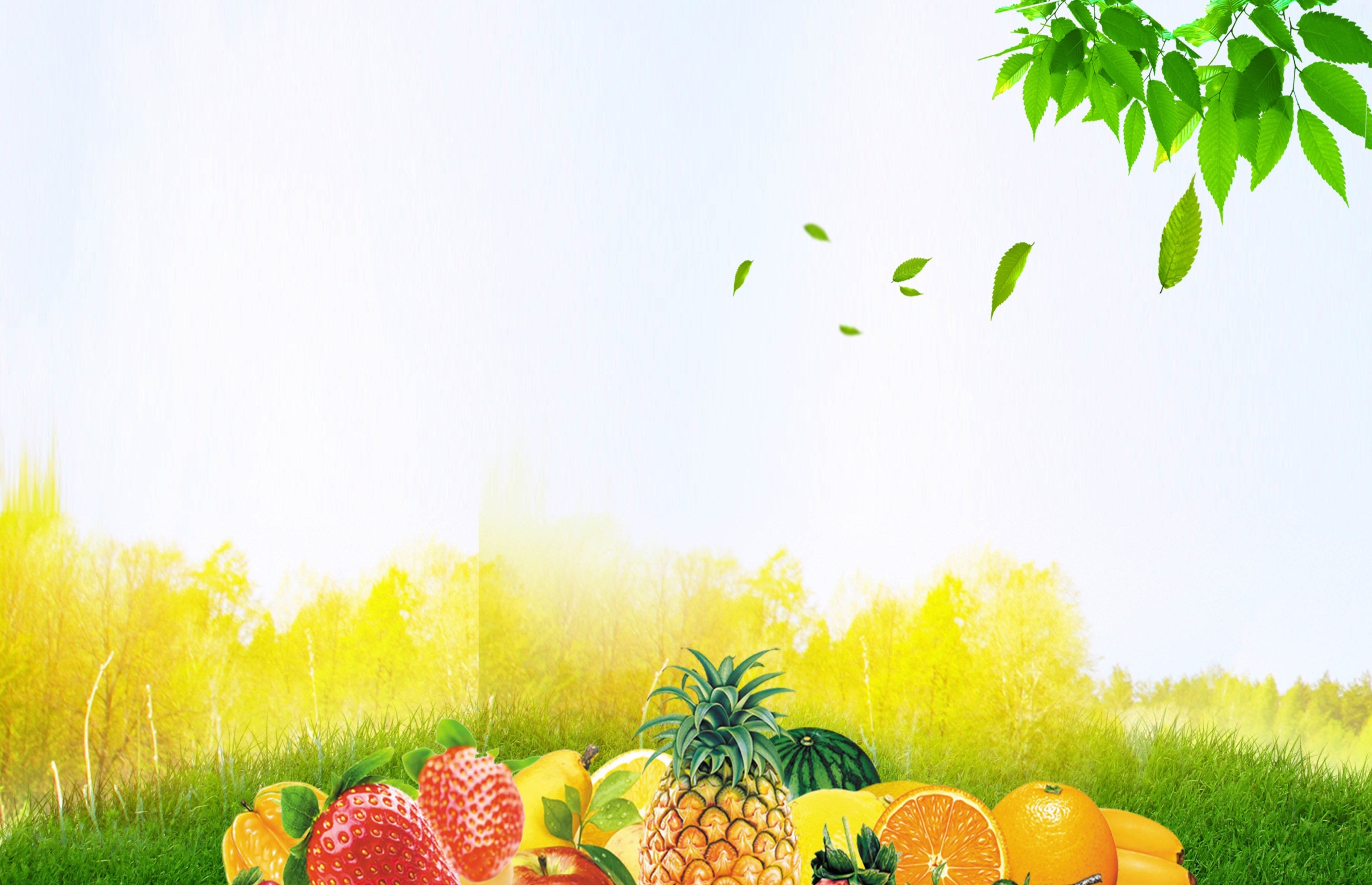 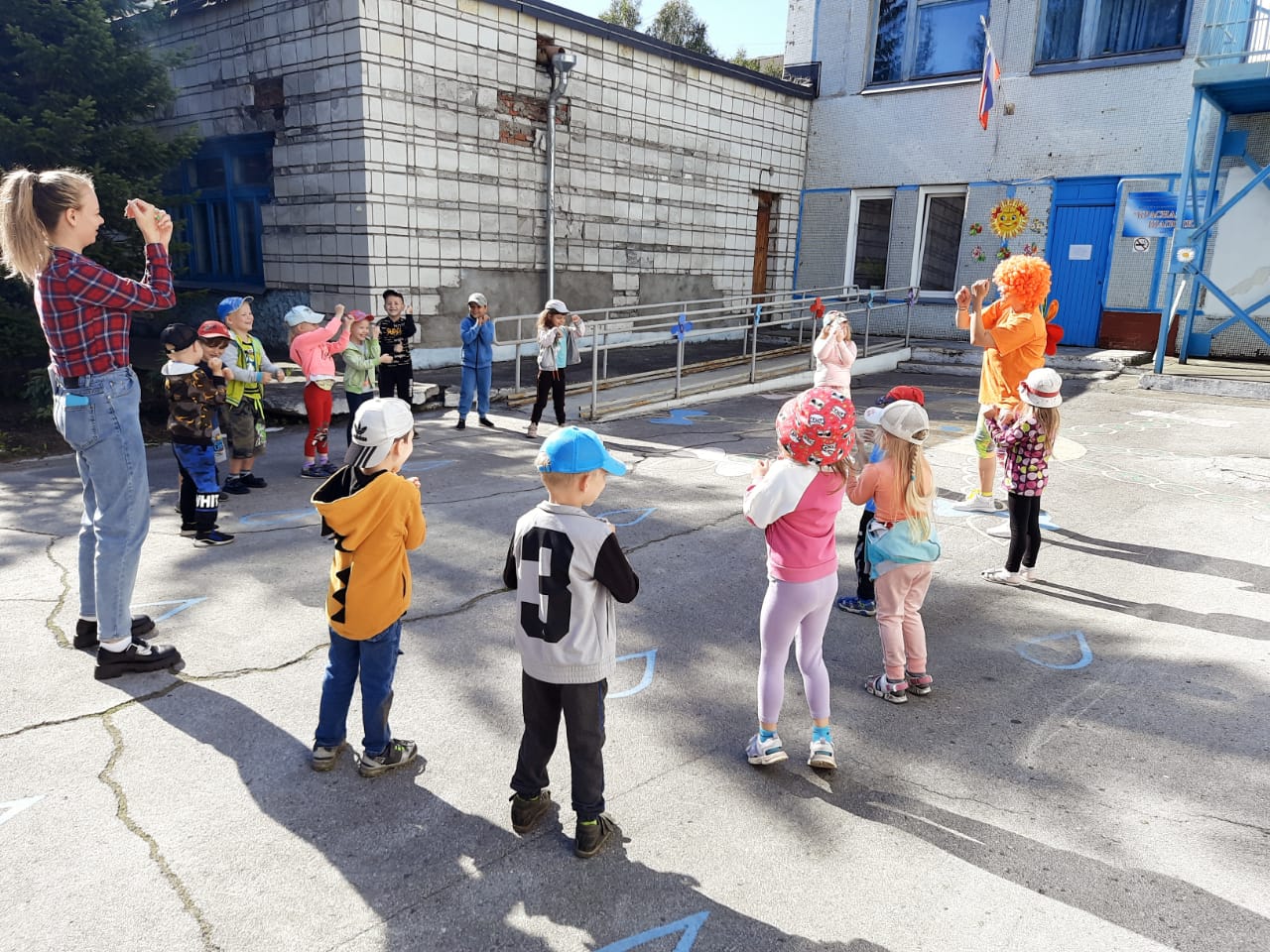 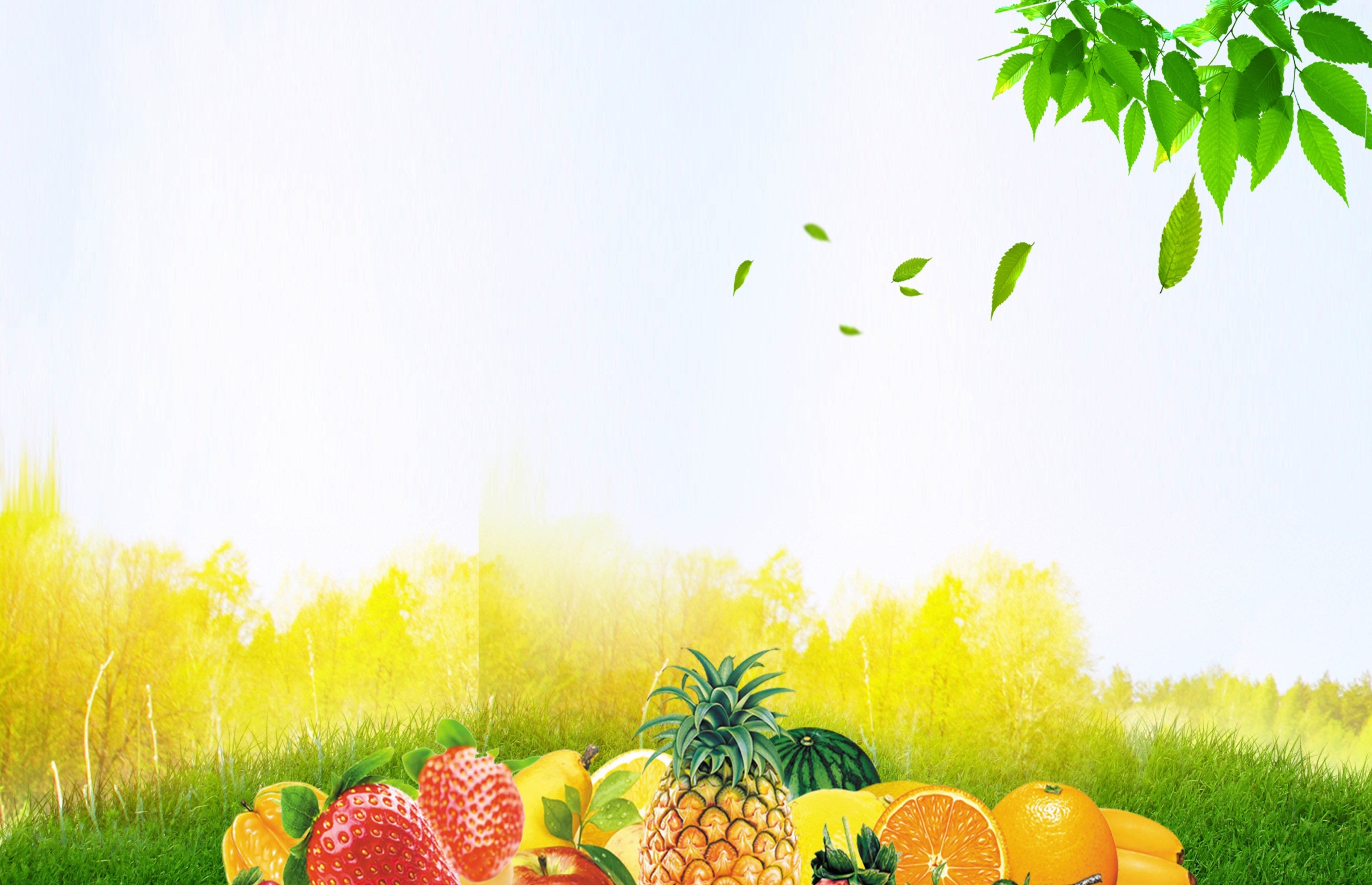 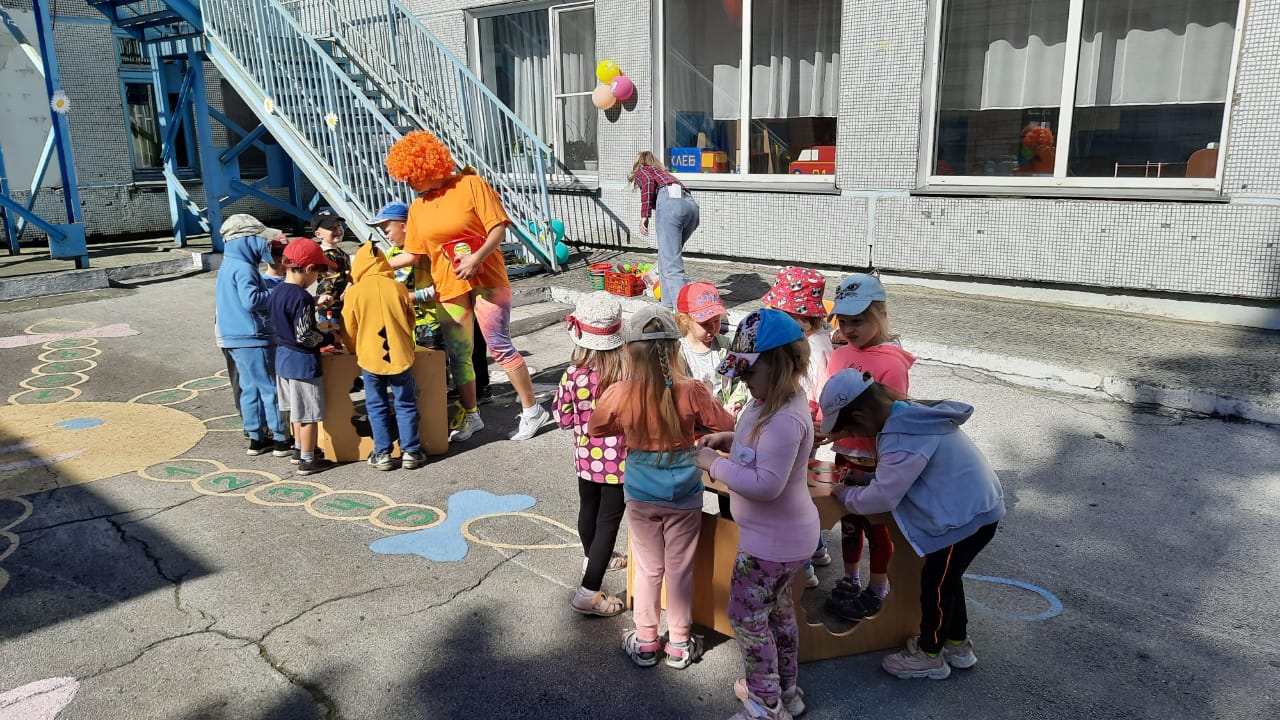 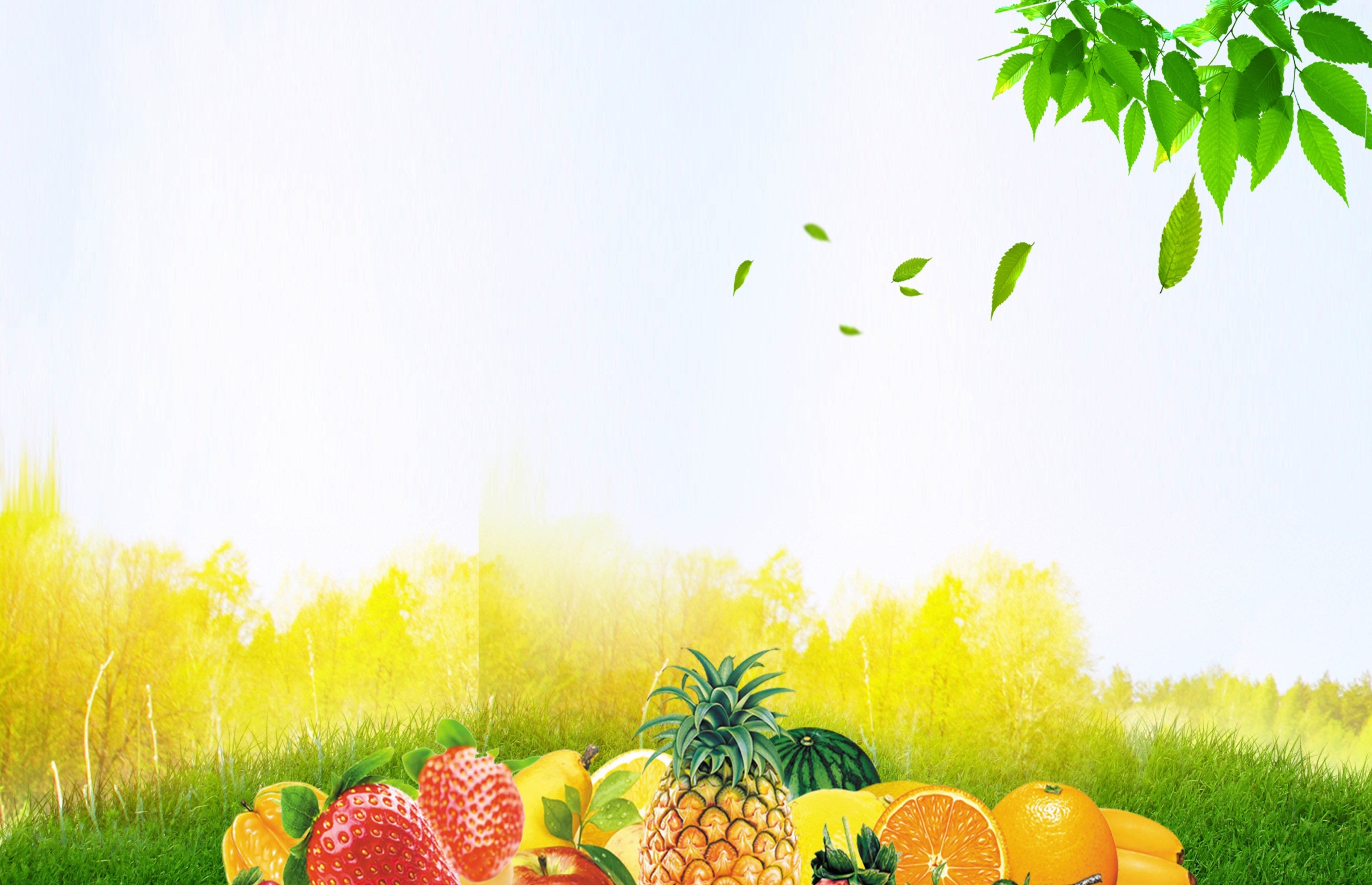 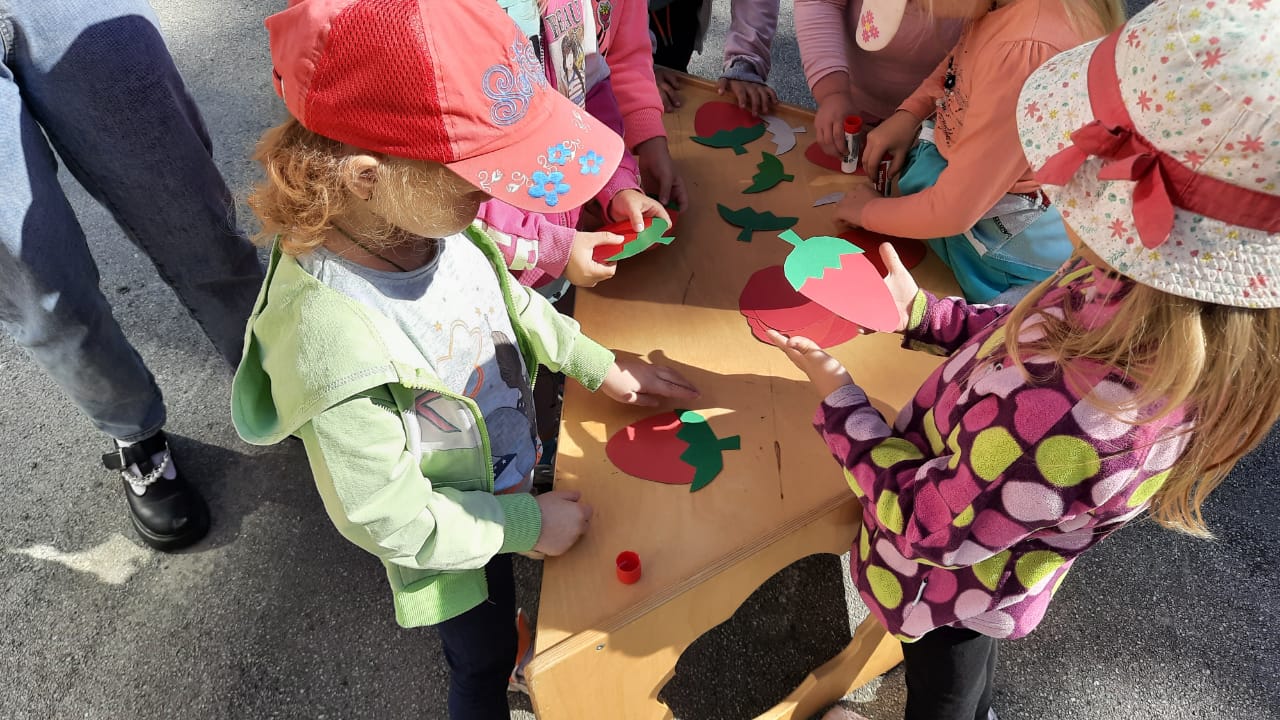 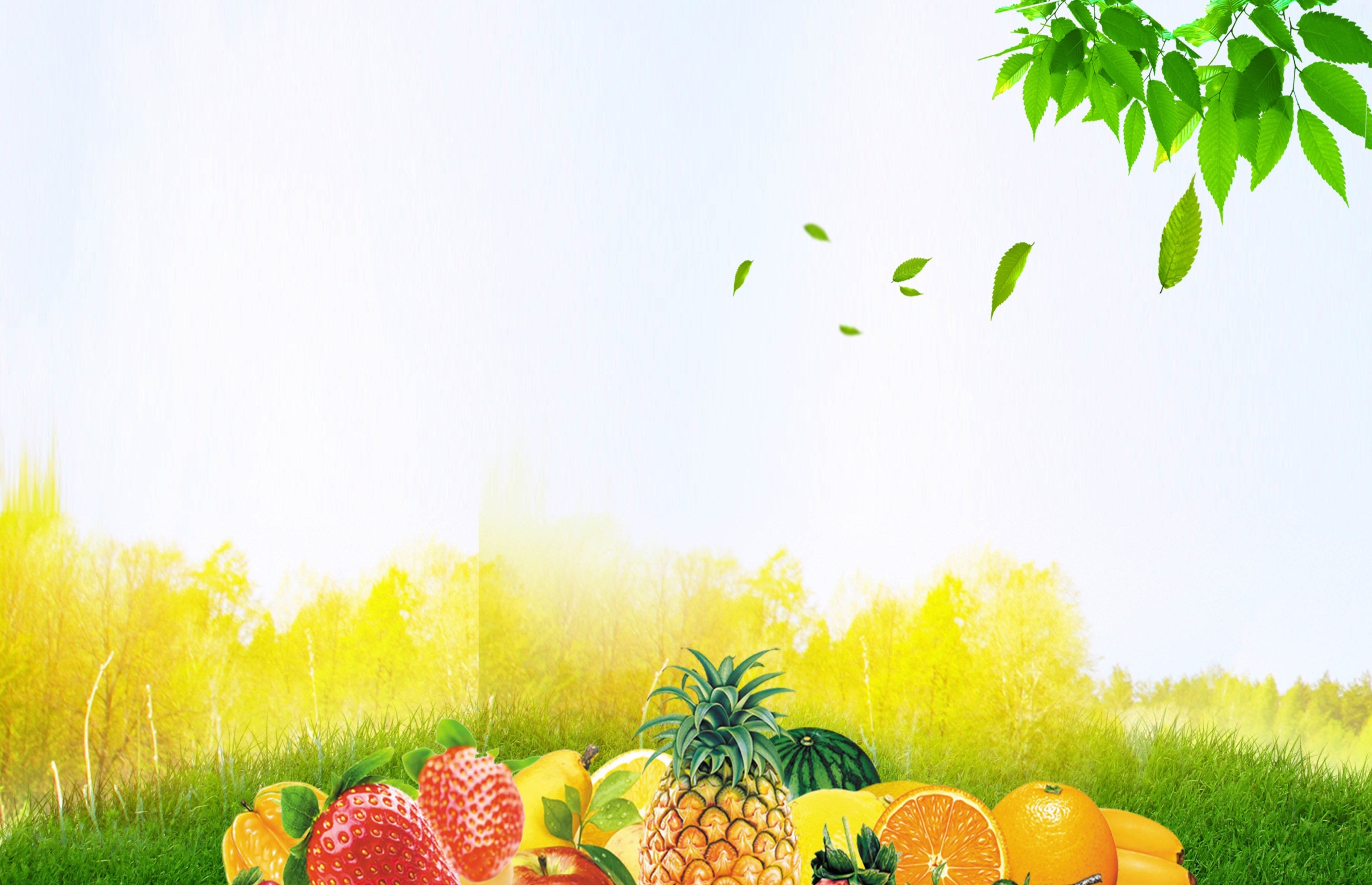 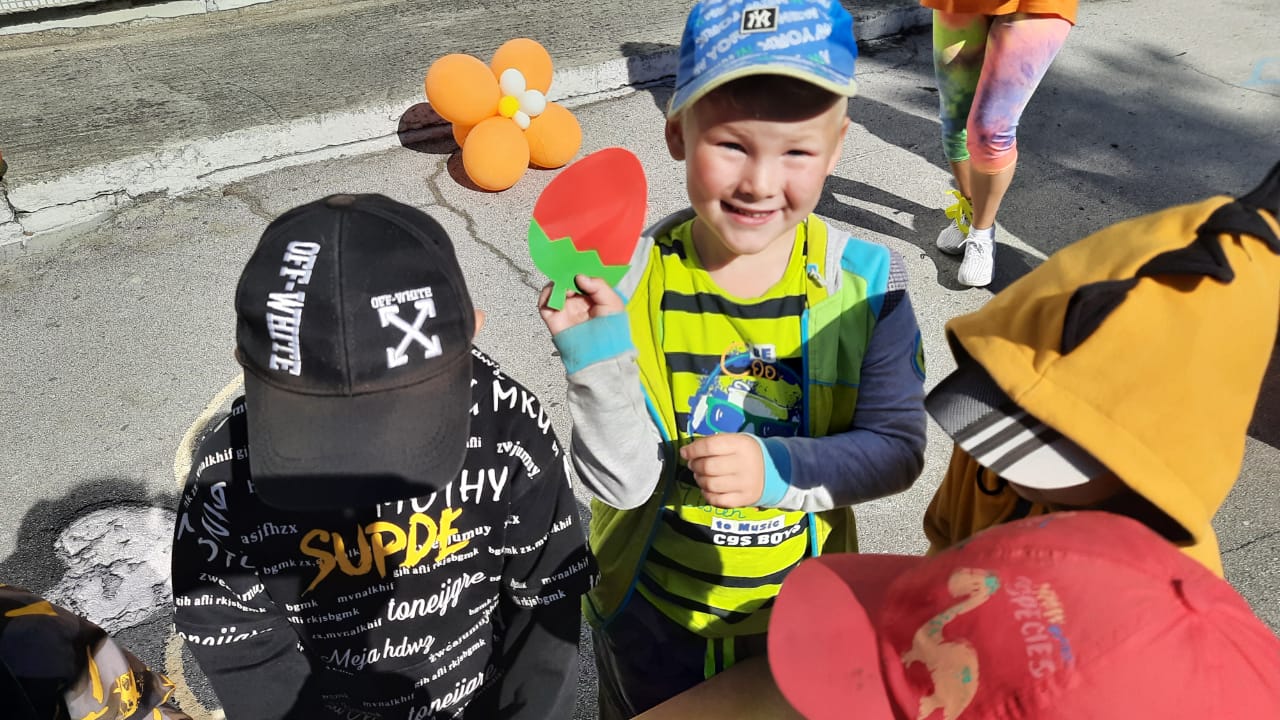 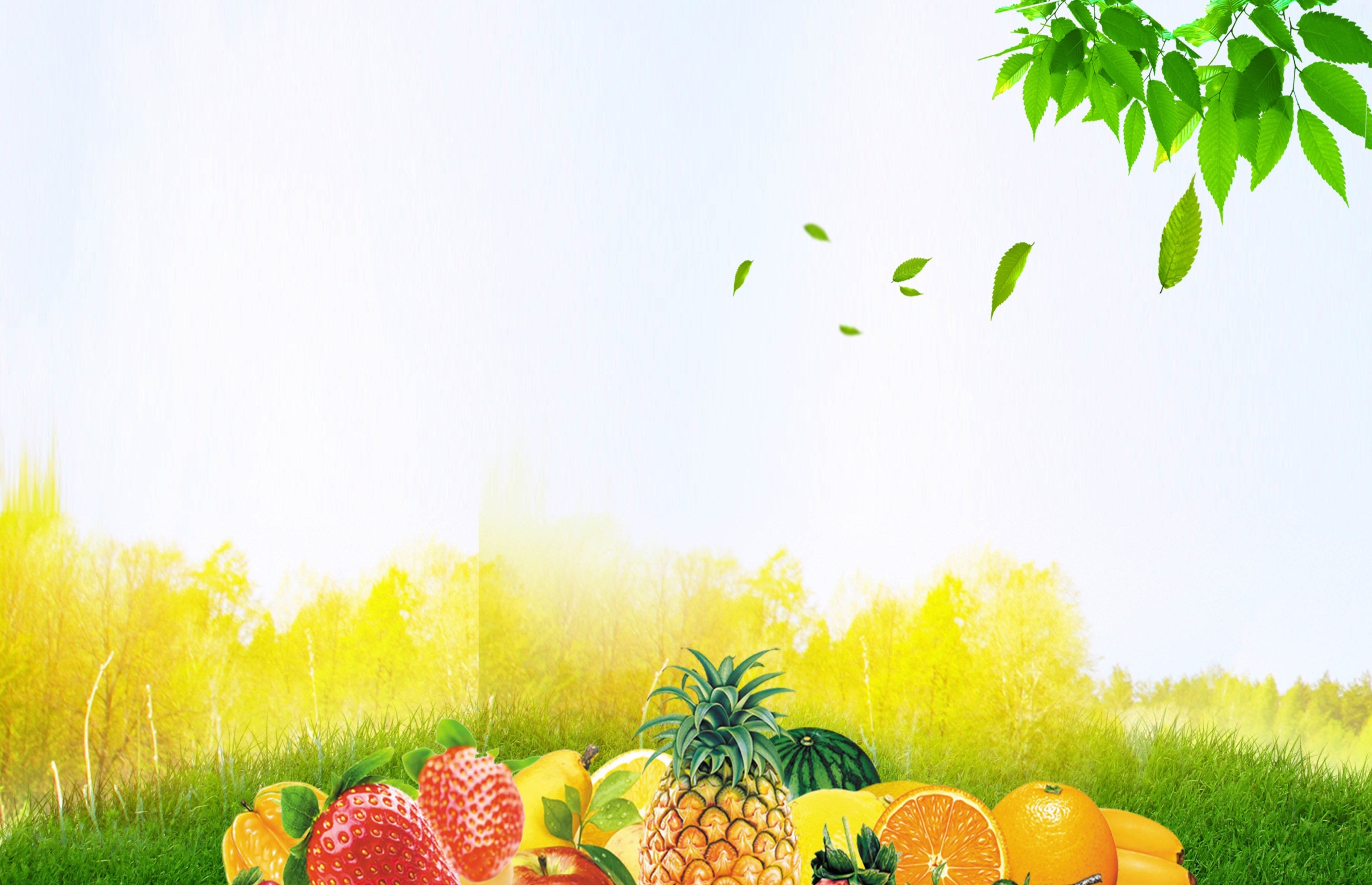 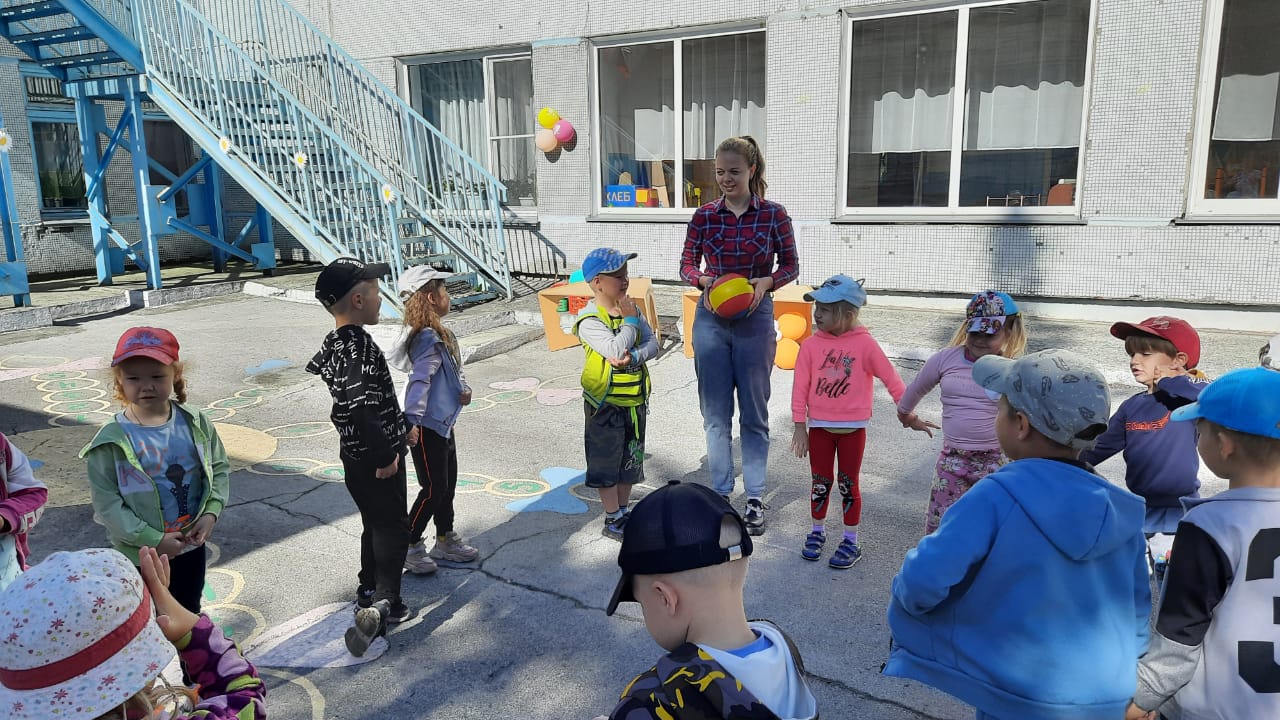 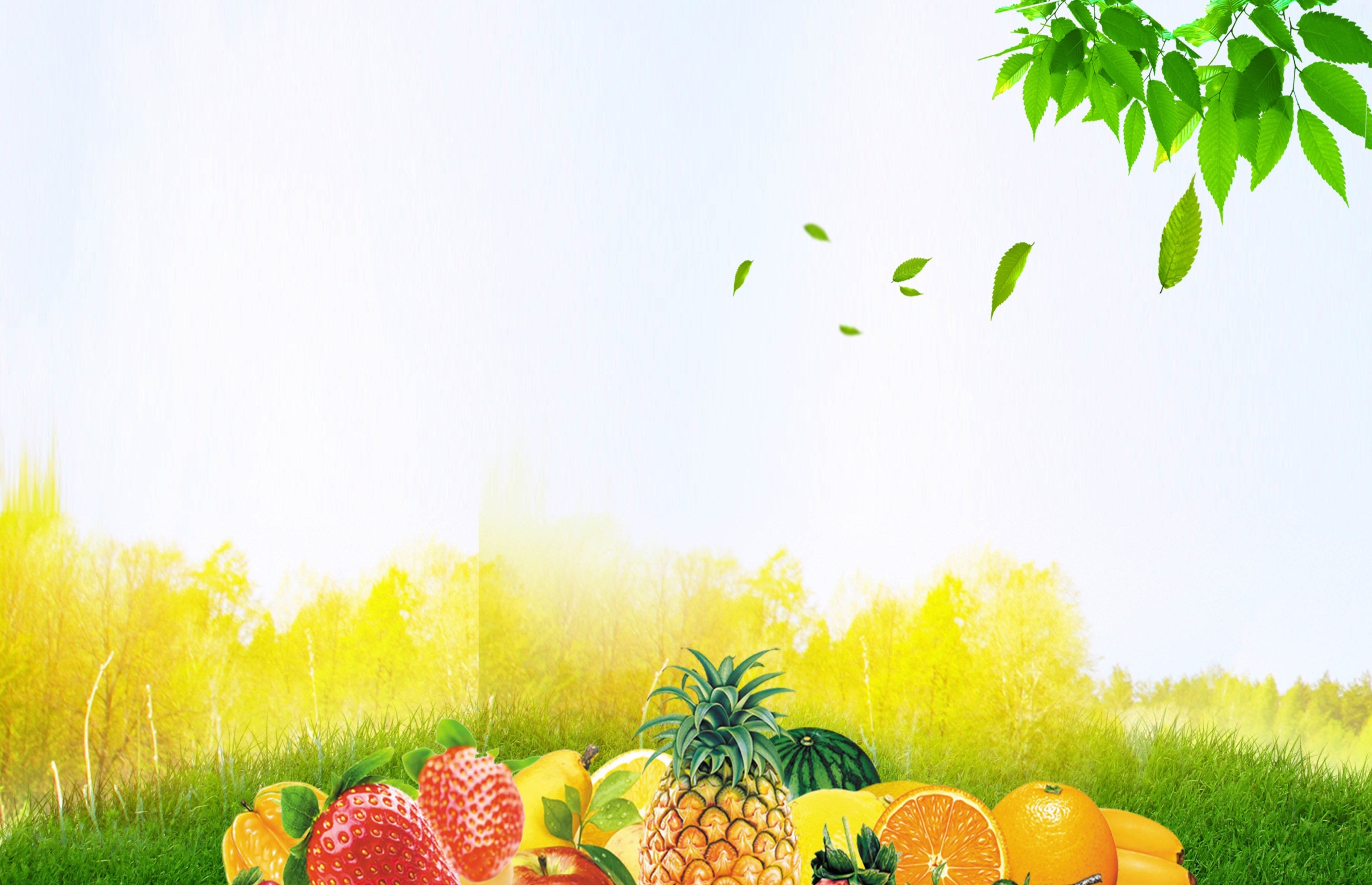 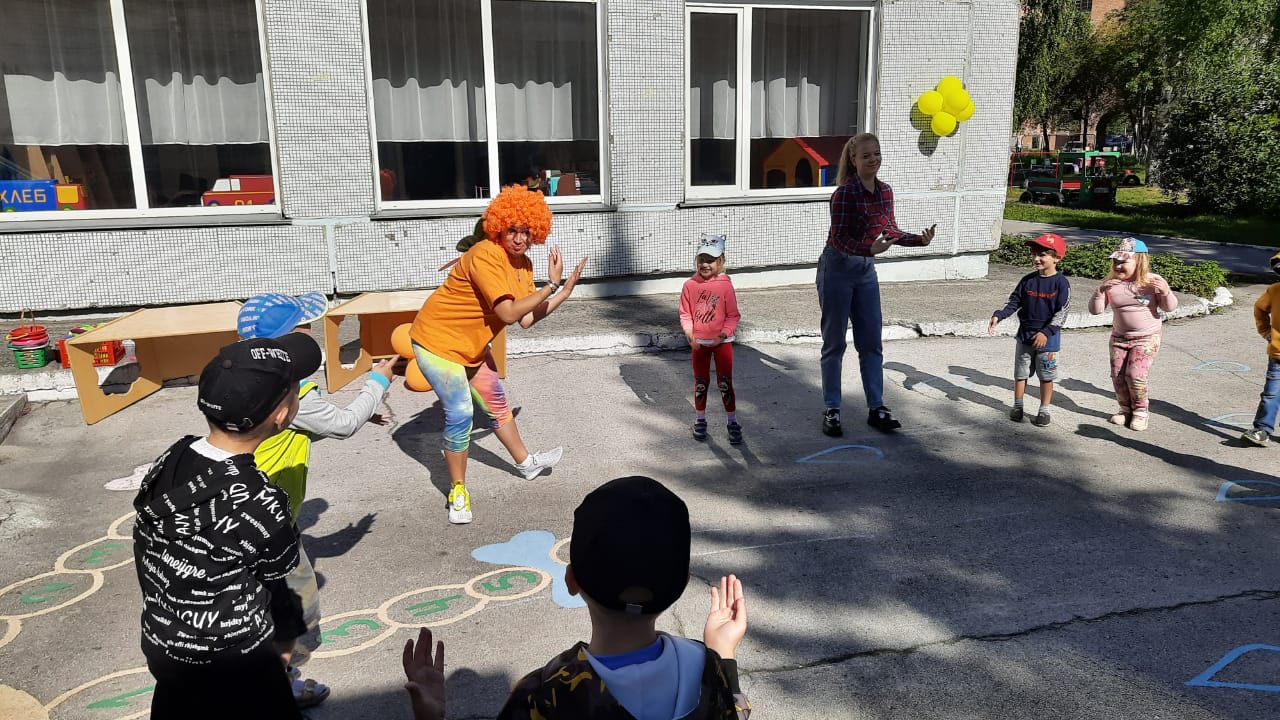 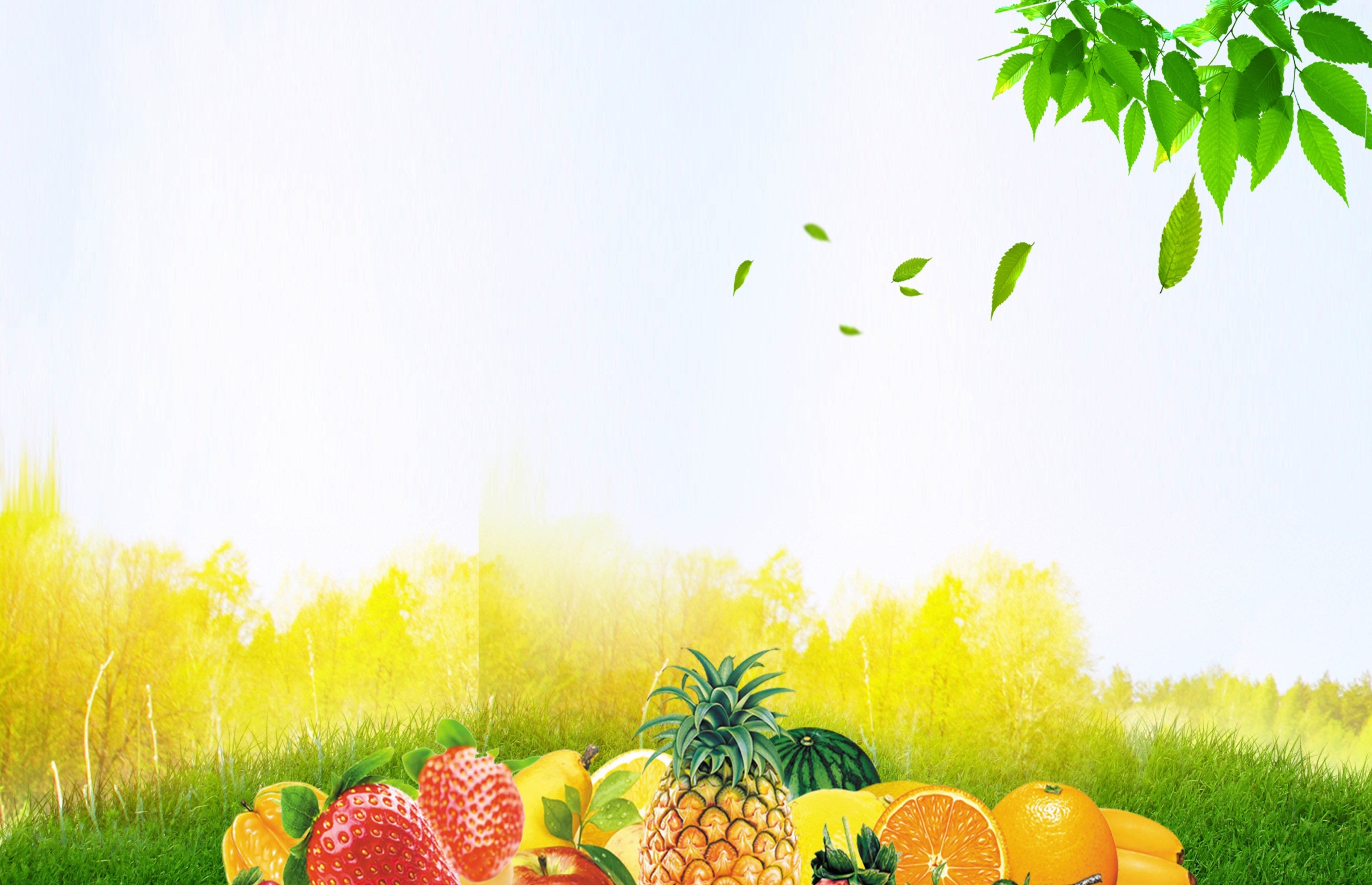 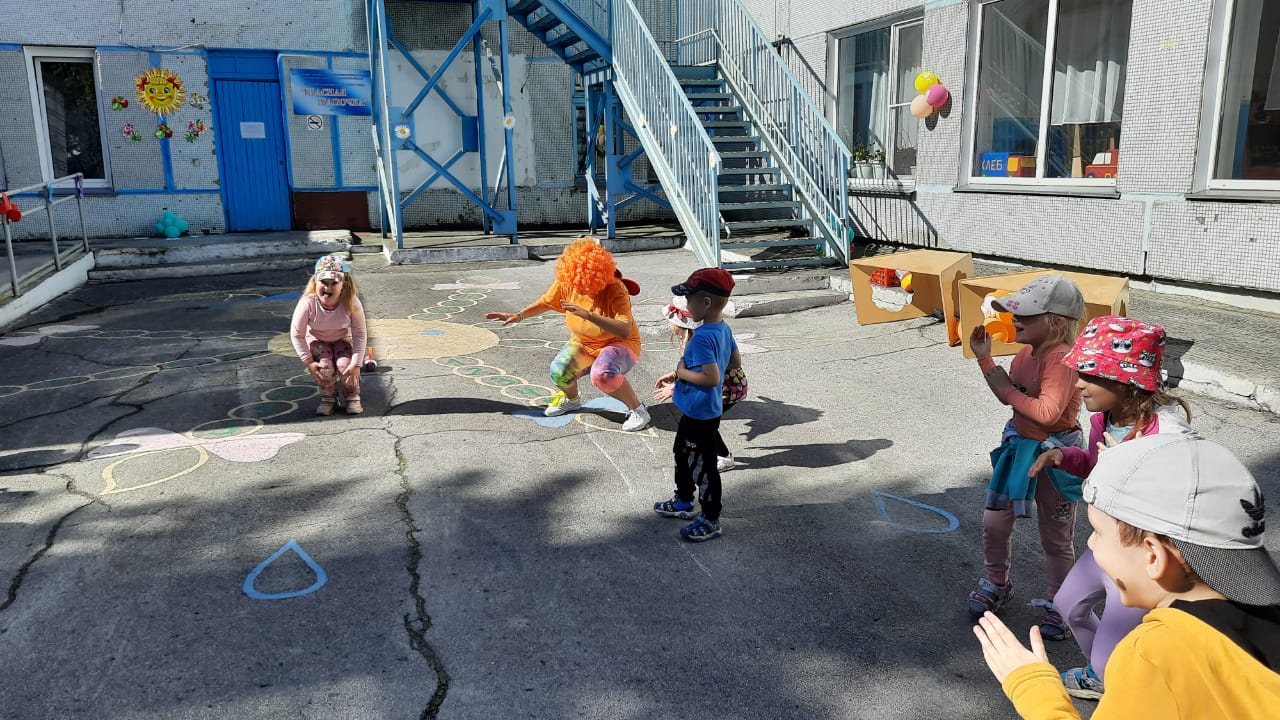 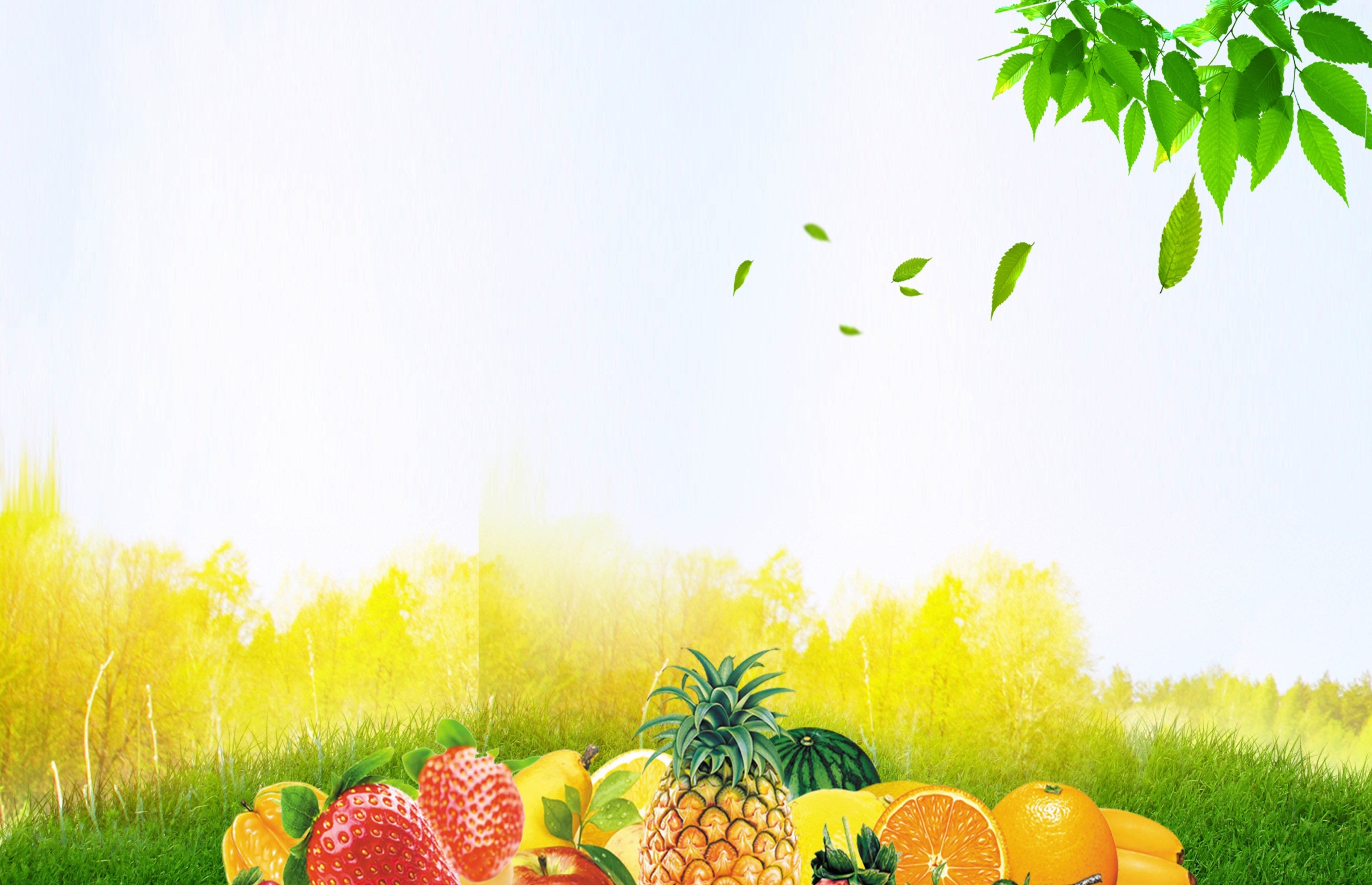 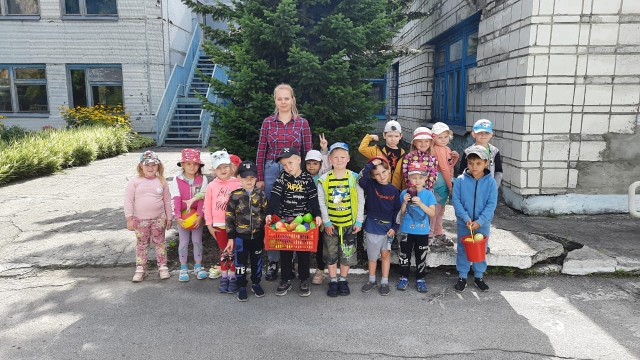